Автоматическое обнаружение и исправление ошибок использования паронимов в текстах на русском языке с помощью алгоритмов, основанных на искусственных нейронных сетях
Арина Лукаш
4 курс, кафедра ФиПЛ ГИ НГУ
Введение
Тема автоматической коррекции паронимических ошибок рассматривалась при создании компьютерного словаря паронимов, но остаётся недостаточно исследованной.
Существующие методы: применение статистики о встречаемости слов в сочетаниях или бинарного классификатора.
Признаки внешнего сходства, рассматриваемые в предыдущих работах, малоинформативны для улучшения критерия паронимии, поскольку требуется привлечение семантики.
В данном исследовании предлагается алгоритм, исправляющий паронимические ошибки, проверяя частеречный и семантический контекст паронима с помощью инструмента word2vec.
Определения
Паронимы – слова одинаковой частеречной принадлежности, одного или омонимичного корня, но с различиями в приставках префиксах, суффиксах или флексиях, а также в самих значениях выражаемых понятий: одеть – надеть, гуманный – гуманистический – гуманитарный, информативность – информированность – информатизация – информация. 
Словари:
Вишнякова О.  В. Словарь паронимов русского языка. – 1984.
Бельчиков Ю. А., Панюшева М. С. Словарь паронимов современного русского языка. – 1994.
Красных В. И. Толковый словарь паронимов русского языка. – 2007.

Паронимические ошибки – неправомерные замены слов-паронимов: практическая обувь (вместо практичная), доставить адресанту (вместо адресату).
Классификация данных
748 наборов паронимов.

1.  По части речи:
существительные: гуманизм – гуманность;
прилагательные: динамический – динамичный;
глаголы и их формы: вбежать – взбежать;
причастия с омонимичной частью речи прилагательного: сломанный – сломленный;
наречия: тягостно – тяжко.

2. По количеству паронимов в наборе:
пары: огородить – оградить;
тройки: поза – позиция – позёрство;
четвёрки: цветистый – цветной – цветовой – цветочный.

3. По критерию различения паронимов:
только семантика: съёмный – съёмочный;
синтаксис, не исключающий семантику: леденеть (от мороза) – (мороз) леденить.
Классификация данных
4. По разновидности лексических паронимов:
полные: земляной – земной;
неполные: ироничный – иронический;
частичные: дождевой – дождливый.

5. По морфемному составу:
суффиксальные: автобиографический – автобиографичный;
префиксальные: вбить – взбить;
корневые: темь – тень;
флективные: черви – червы;
суффиксально-префиксальные: груз – нагрузка;
с различиями в корне и суффиксе: длинный – долгий – длительный, рыбак – рыболов.
Основные признаки классификации, %
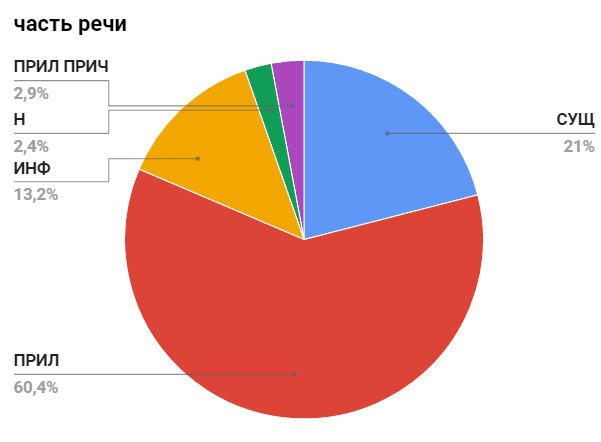 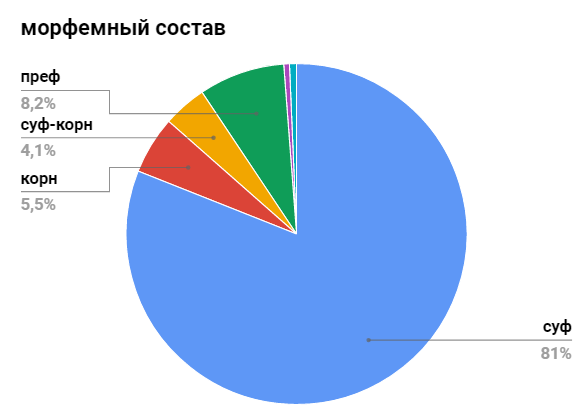 Корпусы
4 разножанровых корпуса:
Wiki (русская Википедия: около 120 млн слов).
Press (архив прессы: 450 млн слов).
Lib (художественная и научная литература: 1 млрд слов).
Common (объединённый корпус: 1,5 млрд слов).

Разметка:
частичная лемматизация;
удаление знаков препинания, чисел, латинских символов, стоп-слов;
расшифровка общеупотребительных сокращений;
предобработка вводных слов;
стемминг неизвестных слов и слов с опечатками.
Модели
Гиперпараметры word2vec:
алгоритмы: Continuous Bag-of-words (CBOW) и Skip-Gram;
размерность векторов слов;
размер окна;
минимальная частота слова, включённого в обучение;
число итераций.

114 моделей: по 32 для Press, Lib, Wiki и 18 для Common.
Обучение с gensim для Python.
word2vec
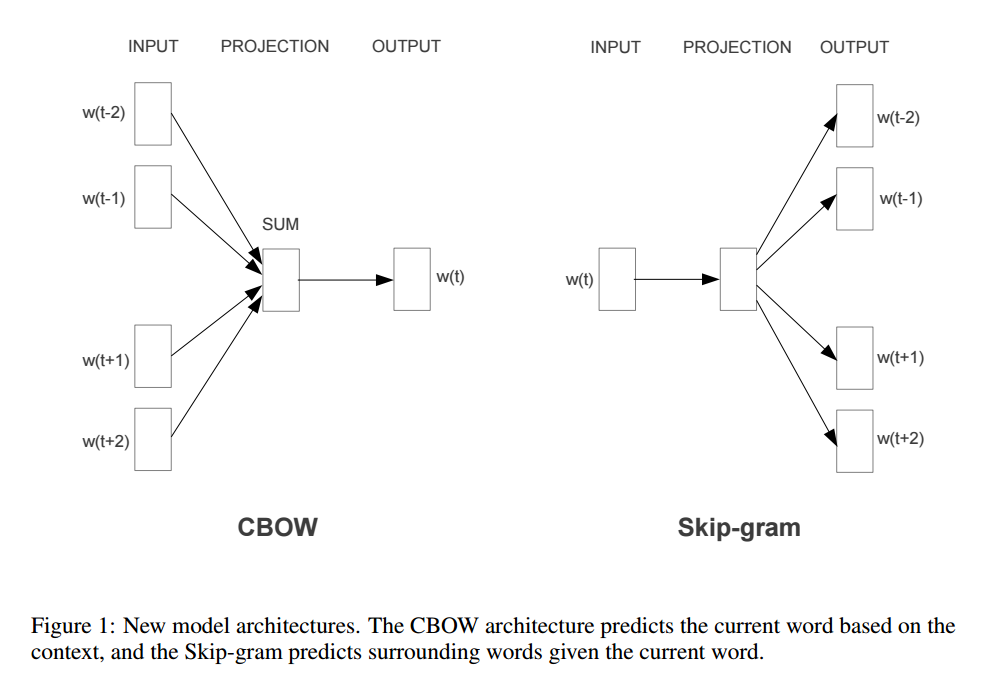 Mikolov T., Chen K., Corrado G., Dean J. (2013a). Efficient estimation of word representations in vector space. http://arxiv.org/abs/1301.3781
Алгоритм
Текст с паронимом поступает на вход программе.
Для встретившегося паронима p1 ищется его лемматизированный контекст w.
Если  p1:
1) глагол или его формы, то w =
· существительное: _различать [* в темноте; голос *];
· наречие: _темнеть [рано *; * поздно].
2) причастие, то w =
· существительное: _сломленный [* горем; болезнью *];
· наречие: _осветивший [ясно *; подробно *].
3) существительное, то w =
· прилагательное или причастие: _гордость [оскорблённая *; скрытная *];
· существительное: _информация [проверка *; * для потребителей];
· глагол (или его формы): _адресат [* выбыл; уточнить *].
4) прилагательное, то w = существительное: _добротный [* мебель; материя *];
5) наречие, то w =
· глагол (или его формы): _нестерпимо [* болеть; кричать *];
· существительное: _досадно [* от мысли; * от ощущения].
Алгоритм
Для p1 и w вычисляется значение семантической близости sim1 = cos(p1,w).
word2vec: максимизация косинусной близости между векторами слов, встречающихся в похожих контекстах, и минимизация иначе.


												  ,


Находится simn = cos(pn,w), где pn – пароним-пара, 2 ≤ n ≤ 4, w – контекстное слово для p1.
Значения sim1 и  simn сравниваются, если хотя бы одно положительно:
1) если sim1 <  simn, но не ниже порога t (0,05), то p1 помечается как ошибка, в совете выходного отчёта предлагается замена на пару pn;
2) иначе p1 считается верным в данном контексте.
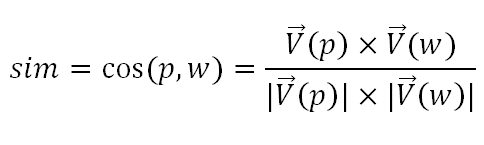 где           – вектор паронима,           – вектор контекстного слова, −1 < cos < 1.
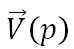 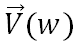 Пример из тестового отчёта
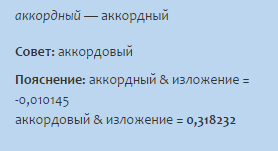 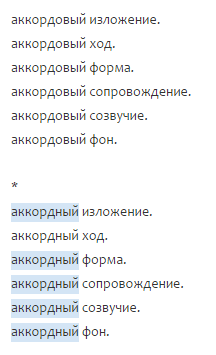 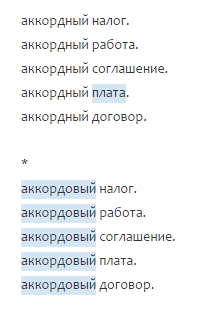 Тестирование
Этапы:
проверка моделей на всех наборах паронимов с неравномерными словарными контекстами (для слова высотный в словаре 9 контекстов, а для высокий – 36);
выбор 20 лучших моделей по F-мере:


верификация 20 моделей на равномерных контекстах;
фиксирование 4 лучших моделей каждого корпуса;
определение лучших (F-мера не менее 90%) и худших (не выше 60%) наборов.

Оценки: точность, полнота, F-мера, точность подсказки, число срабатываний и отсутствующих в модели слов.
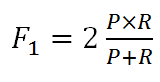 , где P – точность, R – полнота.
Результаты (1)
Продолжительность обучения: около 756 часов (31 день).
Wiki- и Press-модели «выучили» больше всего слов, но оказались менее точными.
CBOW подходит для небольших корпусов и обучается быстрее.
Skip-Gram показал лучшие метрики в данной задаче.
20 лучших моделей, протестированных на всех словарных контекстах (по корпусам)
20 лучших моделей, протестированных на всех словарных контекстах (по корпусам)
5 лучших моделей, протестированных на всех словарных контекстах (общие)
4 лучших разнокорпусных модели, протестированных на распределённых словарных контекстах, с лучшими и худшими наборами (по корпусам)
Результаты (2)
Проверка неточных <ИНФ> требует синтаксического анализа (ср. душа холодеет, но холодит душу). 
Важно исключать случаи, когда значения неполных паронимов синонимичны.
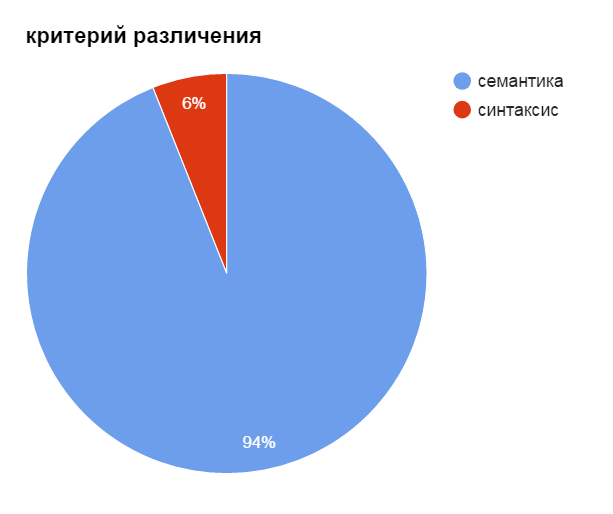 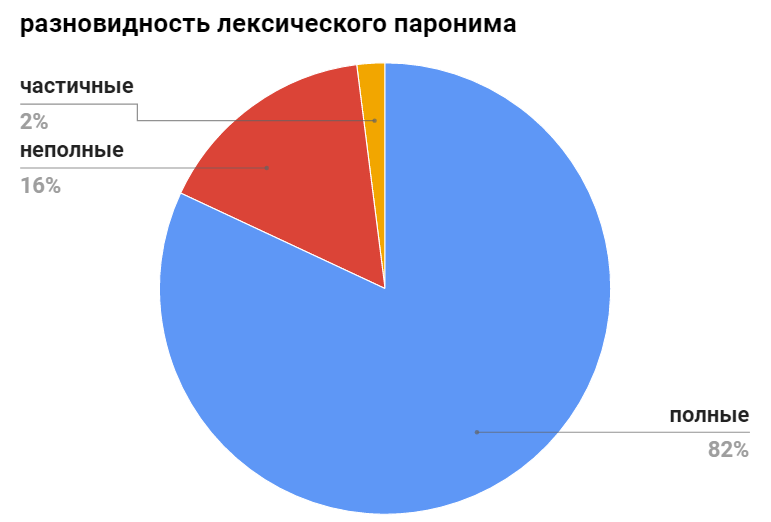 Характеристика лучших и худших наборов паронимов в 4 лучших разнокорпусных моделях
Заключение
Технология word2vec результативна в задаче коррекции паронимических ошибок.
Тестирование продемонстрировало хорошие показатели точности подсказки и F-меры.
Работа продолжается для валидации лучших моделей на реальных тестах.
Планируется вычисление порога каждого набора, включение синтаксической предобработки и спецификация проверки неполных паронимов.
Перечень наборов будет дополнен новыми паронимами и сгенерированными частями их словообразовательных гнёзд.
Программа станет одним из модулей системы проверки орфографии текстов на русском языке, а метод послужит основой для обнаружения омофонов и совершенствования исправления орфографических опечаток.
Литература
Большакова Е. И., Большаков И. А., Котляров А. П. Расширенный эксперимент по автоматическому обнаружению и исправлению русских малапропизмов // Компьютерная лингвистика и интеллектуальные технологии: Труды Международной конференции «Диалог 2006» / Под ред. Н. И. Лауфер, А. С. Нариньяни, В. П. Селегея – М.: Изд-во РГГУ, 2006, с. 78–83.
Гусев В. Д., Саломатина Н. В. Электронный словарь паронимов: версия 2 // Научно-техническая информация. Сер. 2. – 2001. – № 7. – С. 26–33.
Большакова Е. И., Большаков И. А. Аффиксальный критерий паронимии для построения компьютерного словаря паронимов русского языка // Научно-техническая информация. Серия 2: Информационные процессы и системы. – 2015. – № 11. – С. 28–35.
Большакова Е. И., Большаков И. А. Автоматическое обнаружение и автоматизированное исправление русских малапропизмов // Научно-техническая информация. Сер. 2. – 2007. – № 5. – С. 27–40.
Броварь И. В. Методы построения компьютерного словаря морфемных паронимов: дипломная работа. – М.: МГУ им. М.В. Ломоносова, ВМК. – 51 с.
Mikolov T., Chen K., Corrado G., Dean J. (2013a). Efficient estimation of word representations in vector space, arXiv preprint, available at http://arxiv.org/abs/1301.3781.
Kutuzov, A., Andreev, I. Texts in, meaning out: neural language models in semantic similarity task for Russian, in: Computational Linguistics and Intellectual Technologies. Papers from the Annual International Conference “Dialogue” (2015) Issue 14(21). M.: Russian State University for the Humanitie, 2015. pp. 143–154.
Веб-сервис проверки правописания «Орфограммка»: https://orfogrammka.ru/